Short Story – Day 2
http://www.shmoop.com/the-necklace-maupassant/
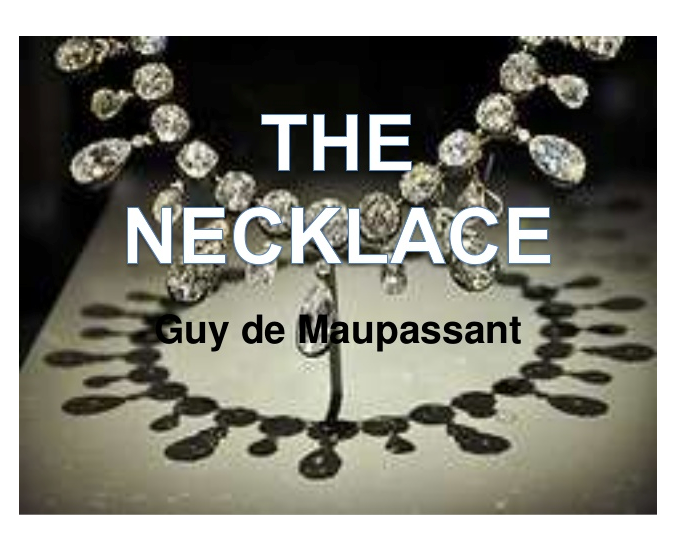 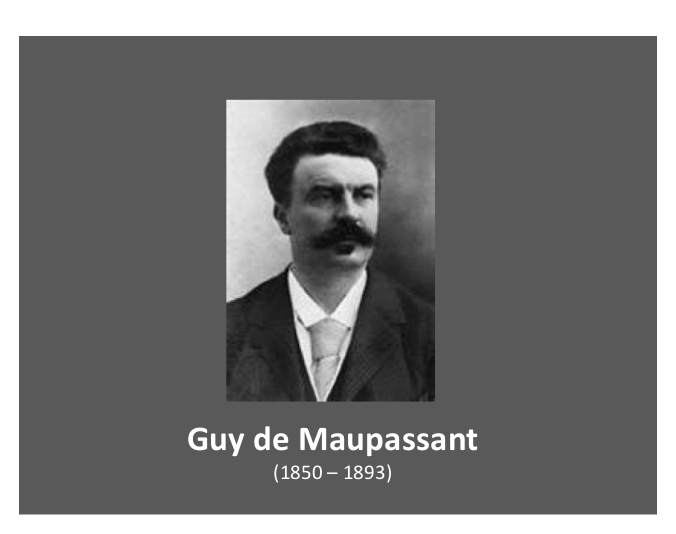 Point of View
“The Necklace” is told from the third-person point of view.

The author talks about Mathilde as if he were on the outside looking in.
Setting
The story is set in Paris during the late 1800s
Theme - Deceptiveness of Appearances
Matilde is not content with her life and wants to appear rich and high class. During the party she succeeds in convincing people of this and is happy. The deceptiveness is highlighted in the necklace itself. It appears to be very expensive, but it is actually nothing more than costume jewelry.
[Speaker Notes: 8608309797]
Homework #2
When Mathilde’s husband suggests she wear fresh flowers to the ball in place of jewels, Mathilde replies, “No, there’s nothing more humiliating than to look poor among other women who are rich.” 
Do you understand how she feels? 
Do you think she’s right? 
Write a note to Mathilde expressing your thoughts to her.